Проект бюджета муниципального образования городской округ Евпатория Республики Крым на 2025 год и плановый период 2026 и 2027 годов.(главный распределитель бюджетных средств Департамент городского хозяйства Республики Крым)
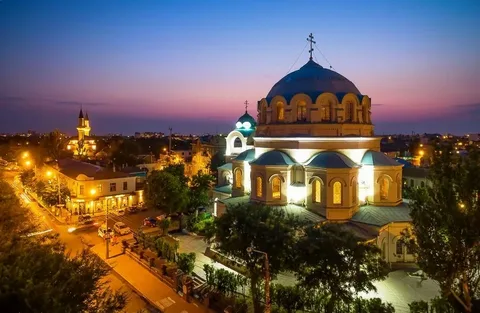 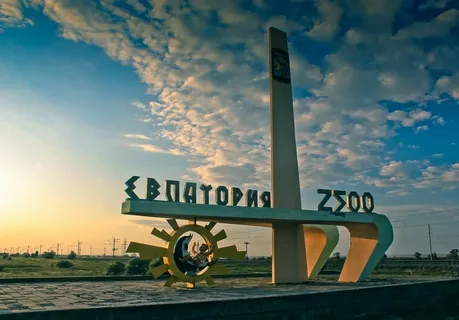 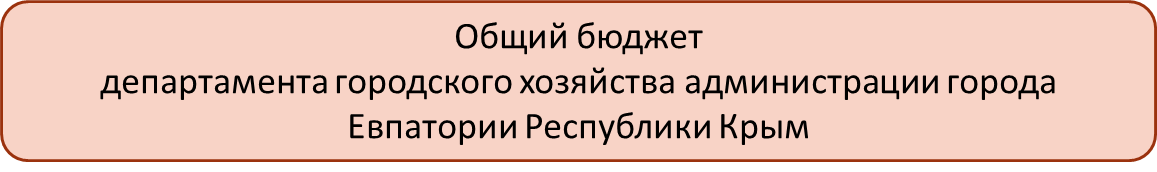 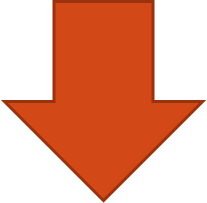 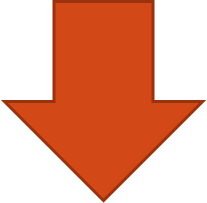 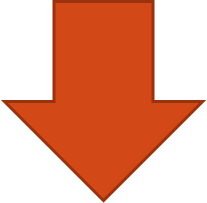 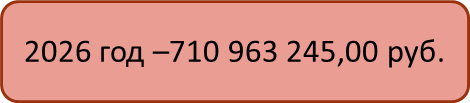 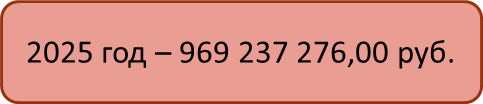 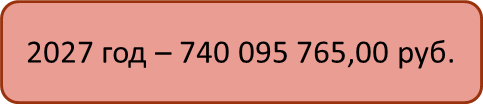 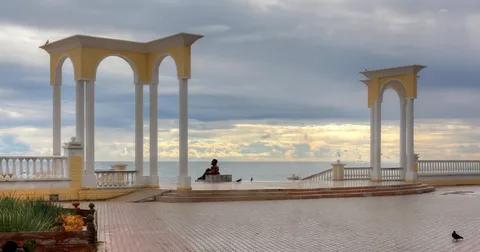 Бюджет департамента городского хозяйства формируется в рамках муниципальных программ:
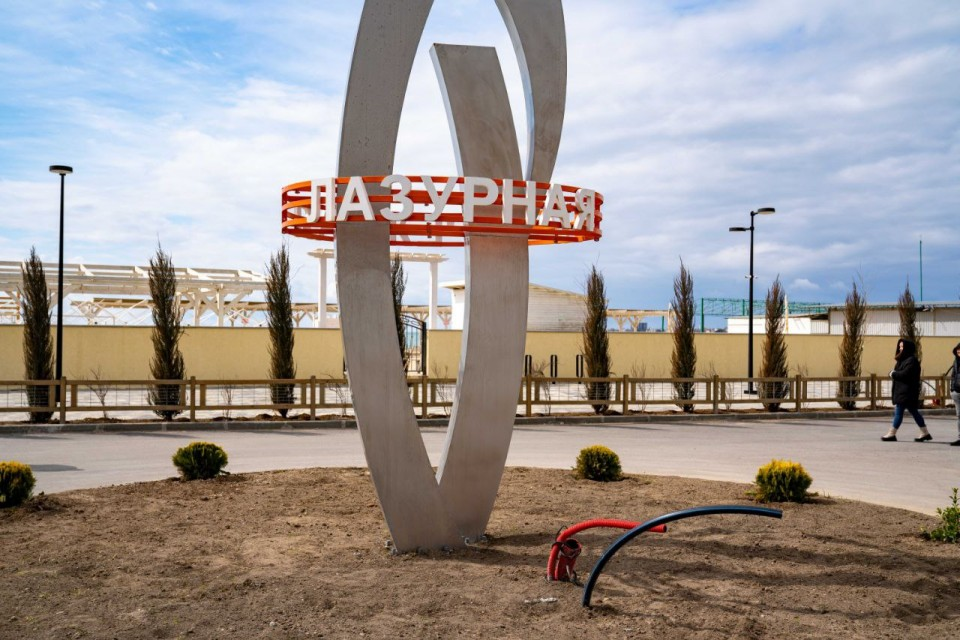 Программа «Реформирование и развитие жилищно-коммунального хозяйства городского округа Евпатория Республики Крым»
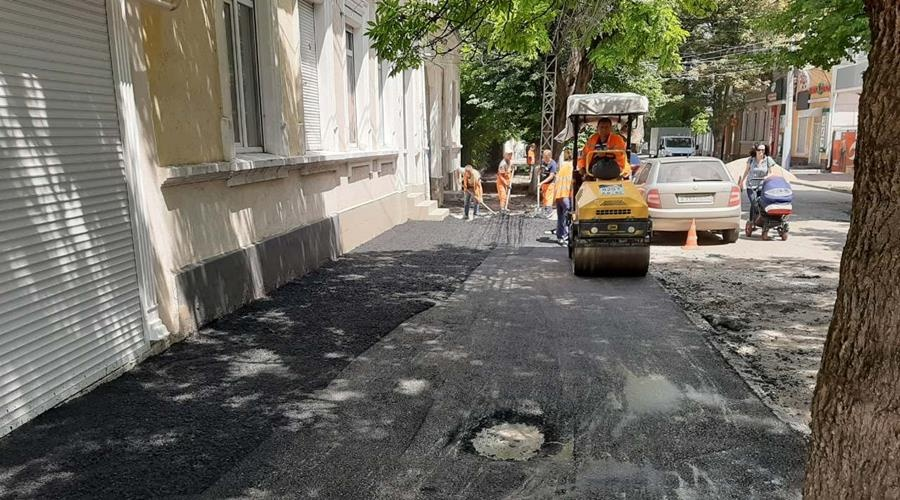 Программа «Формирование современной городской среды городского округа Евпатория Республики Крым»
Формирование современной городской среды городского округа Евпатория Республики Крым
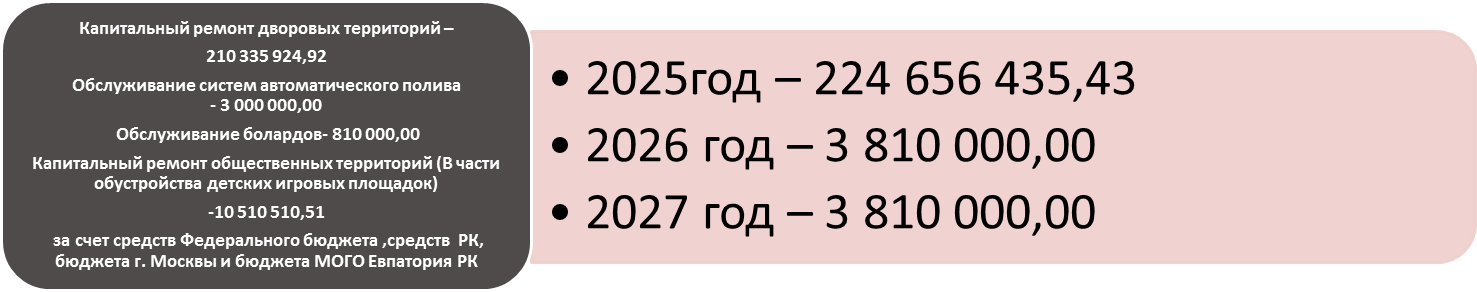 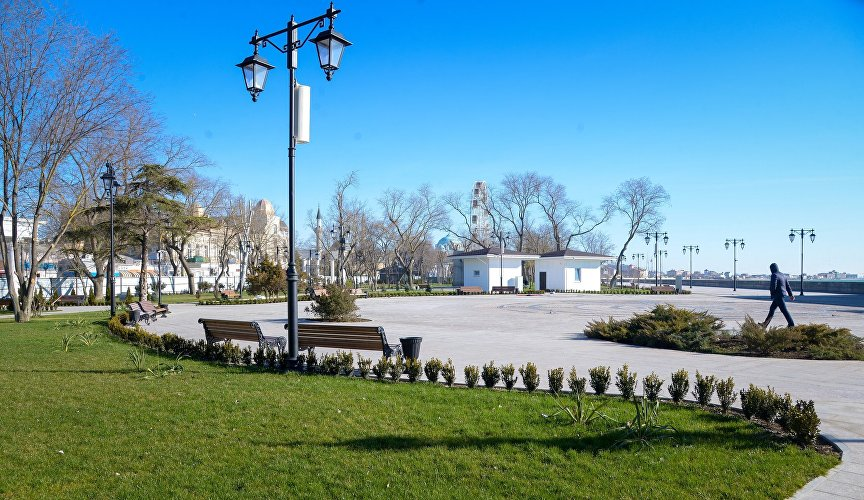 Реформирование и развитие жилищно-коммунального хозяйства городского округа Евпатория Республики Крым
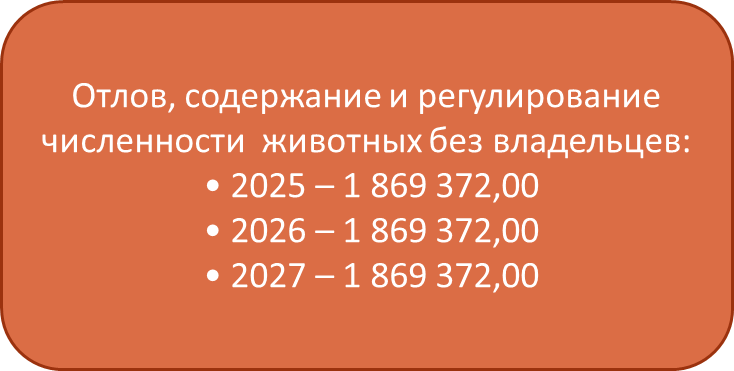 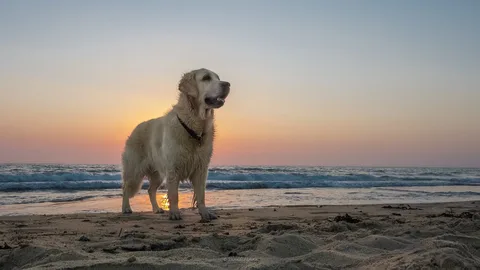 Реформирование и развитие жилищно-коммунального хозяйства городского округа Евпатория Республики Крым
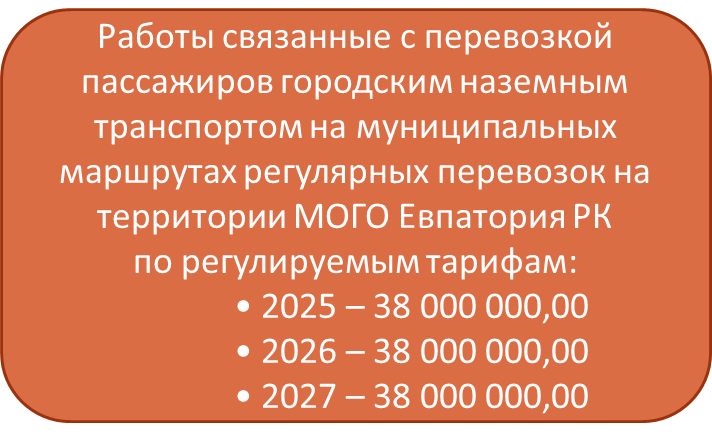 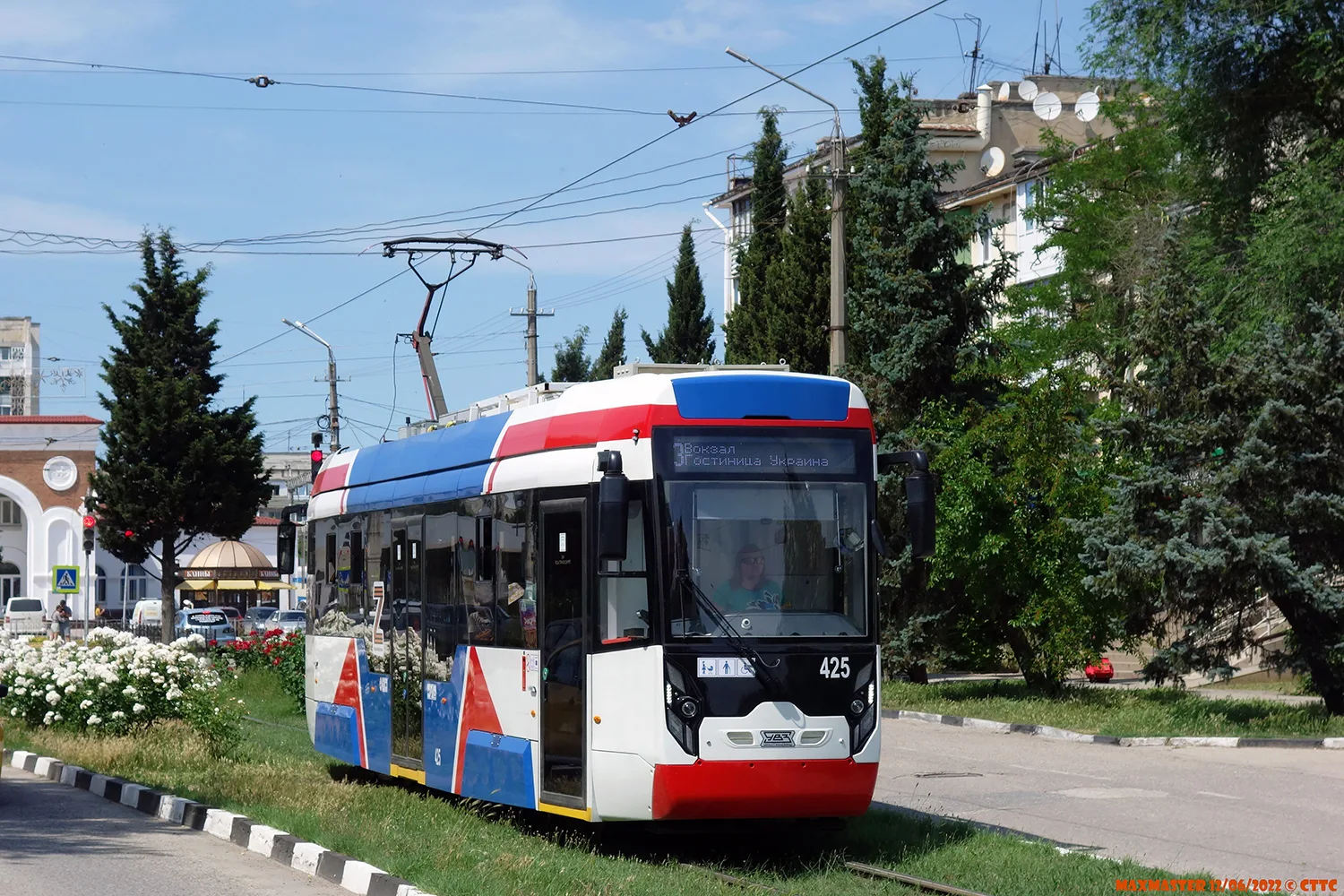 Реформирование и развитие жилищно-коммунального хозяйства городского округа Евпатория Республики Крым
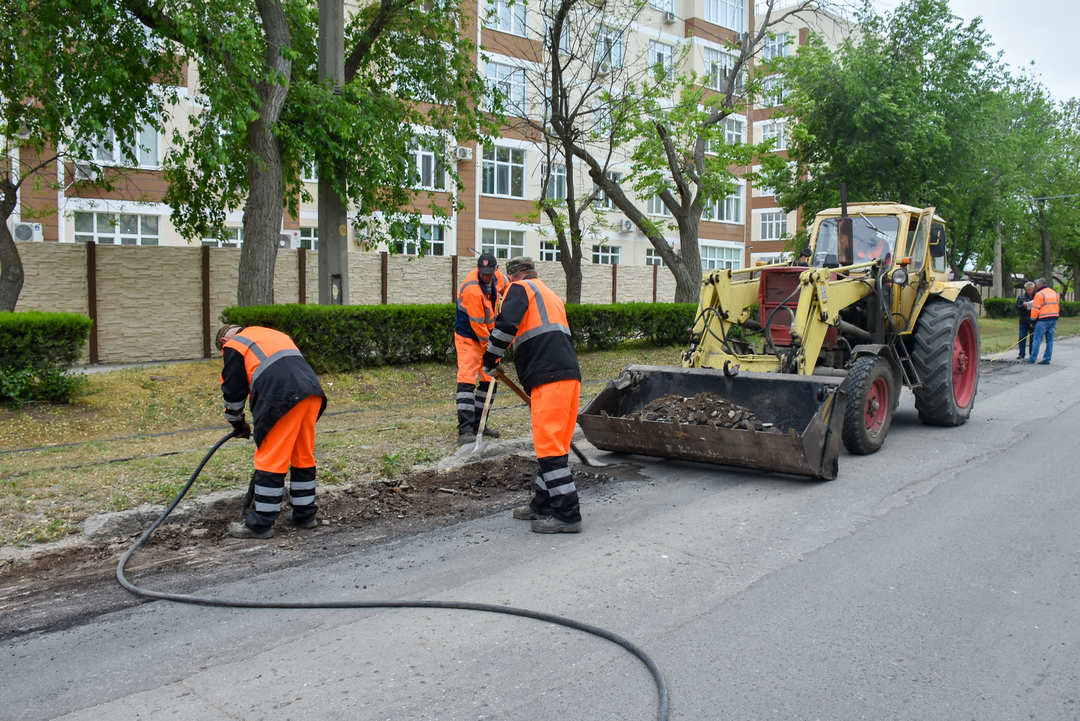 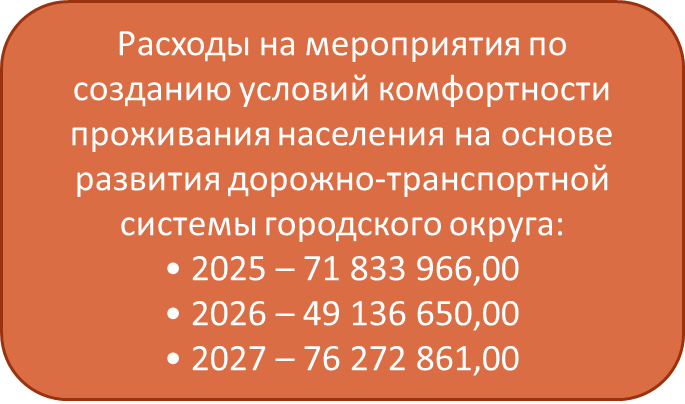 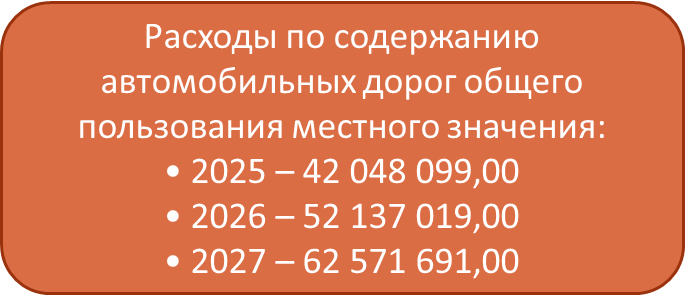 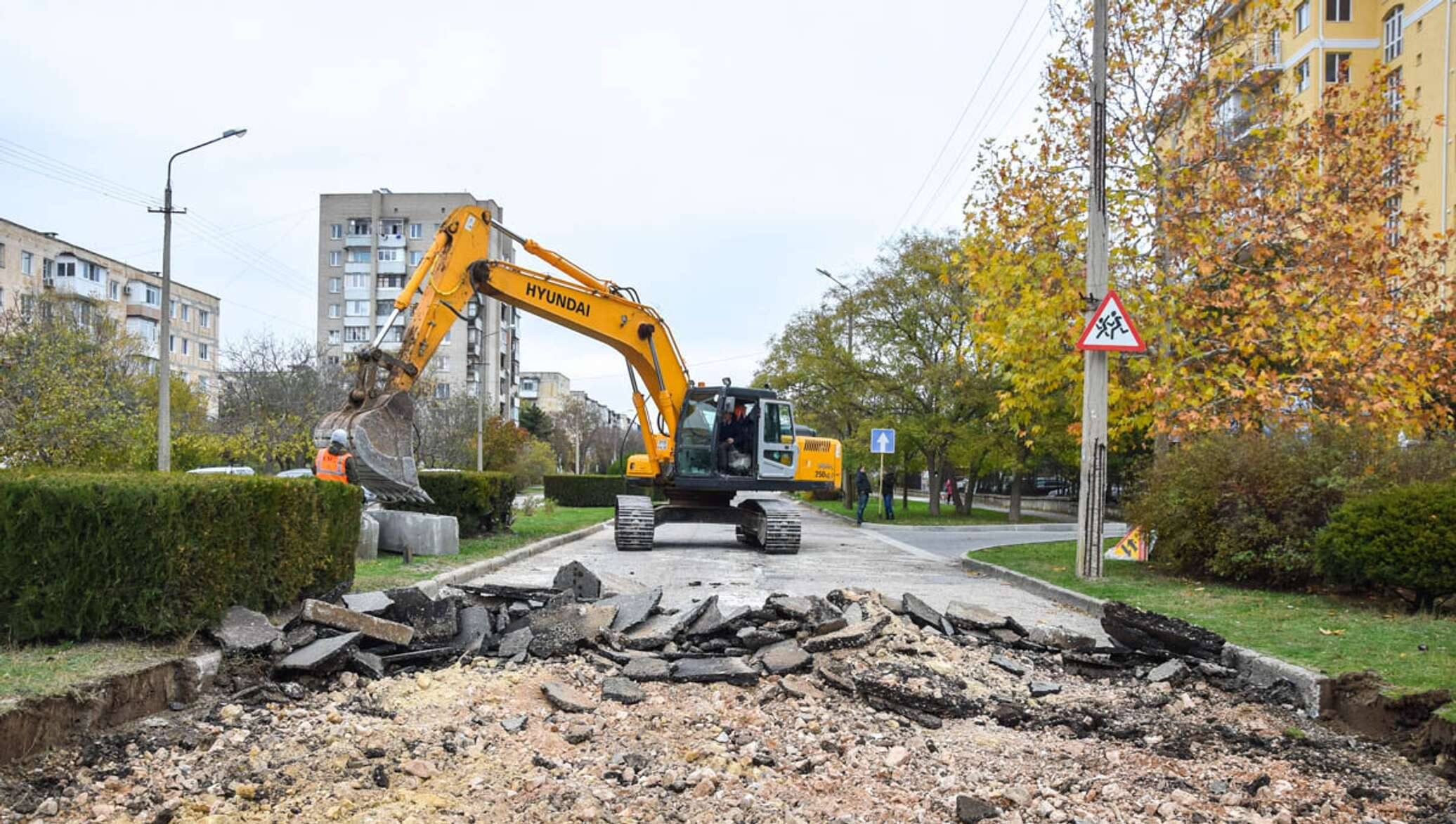 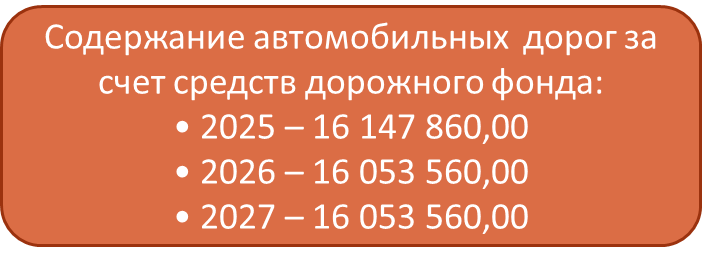 Реформирование и развитие жилищно-коммунального хозяйства городского округа Евпатория Республики Крым
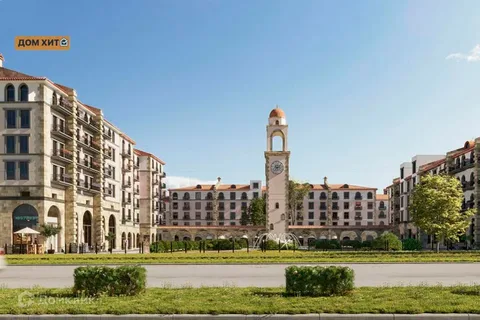 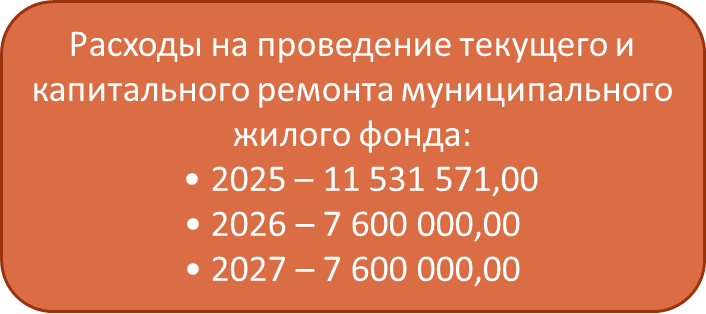 Реформирование и развитие жилищно-коммунального хозяйства городского округа Евпатория Республики Крым
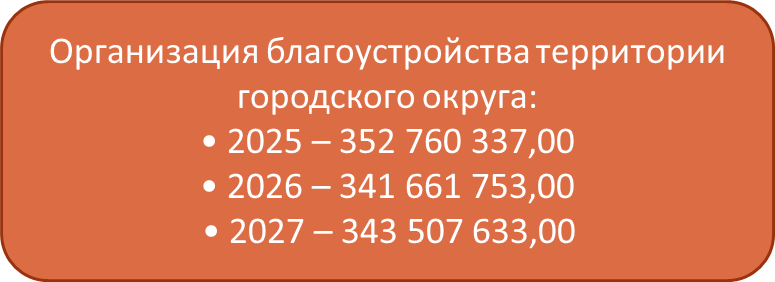 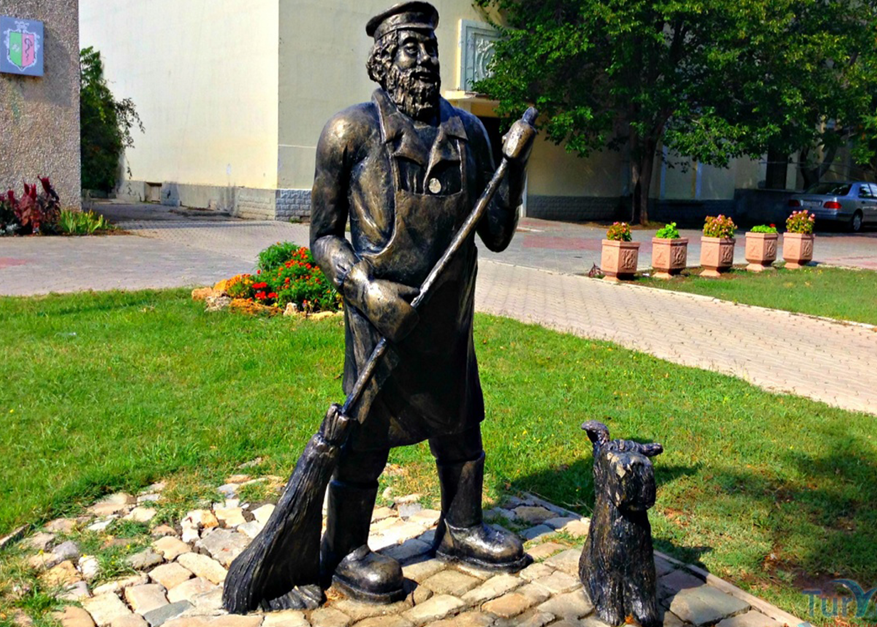 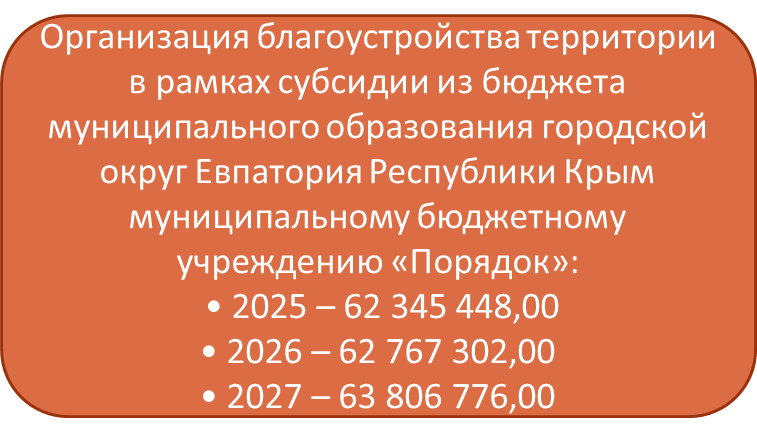 Реформирование и развитие жилищно-коммунального хозяйства городского округа Евпатория Республики Крым
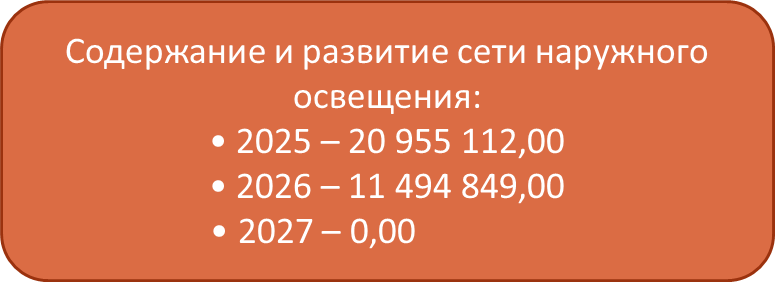 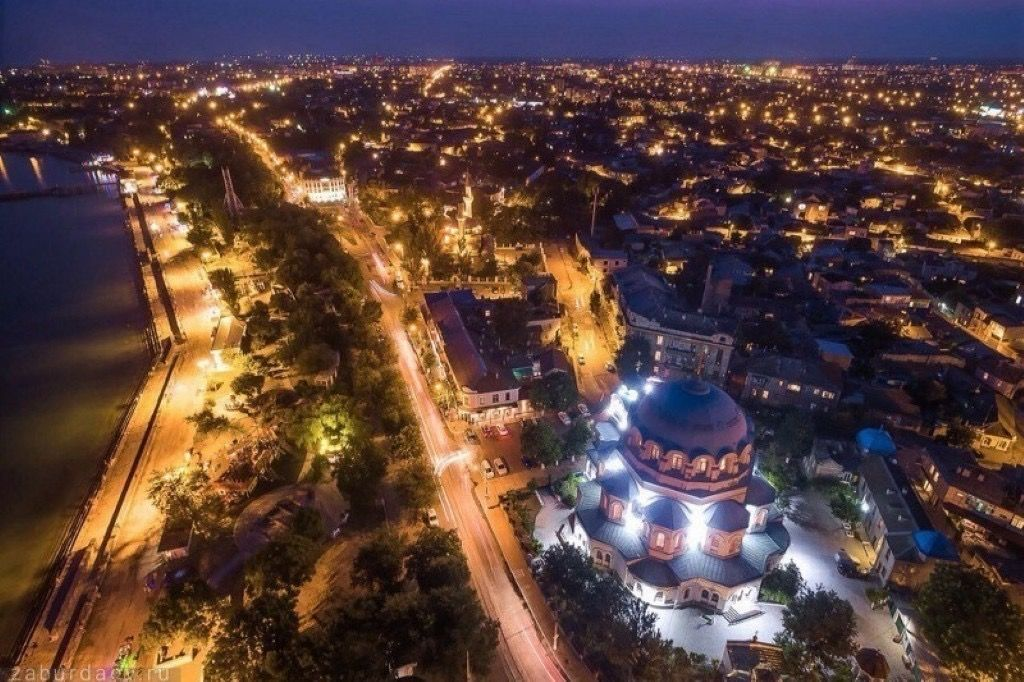 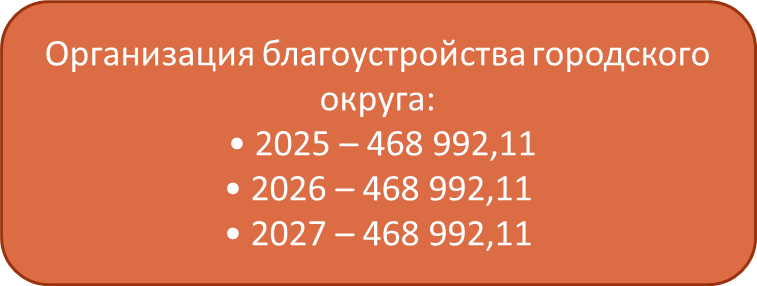 Реформирование и развитие жилищно-коммунального хозяйства городского округа Евпатория Республики Крым
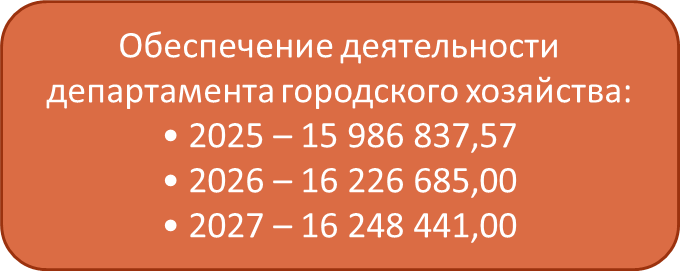 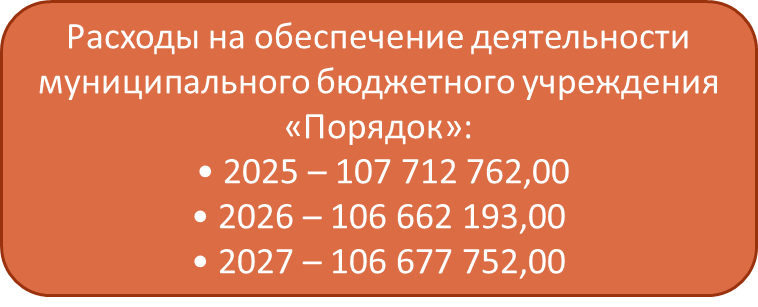 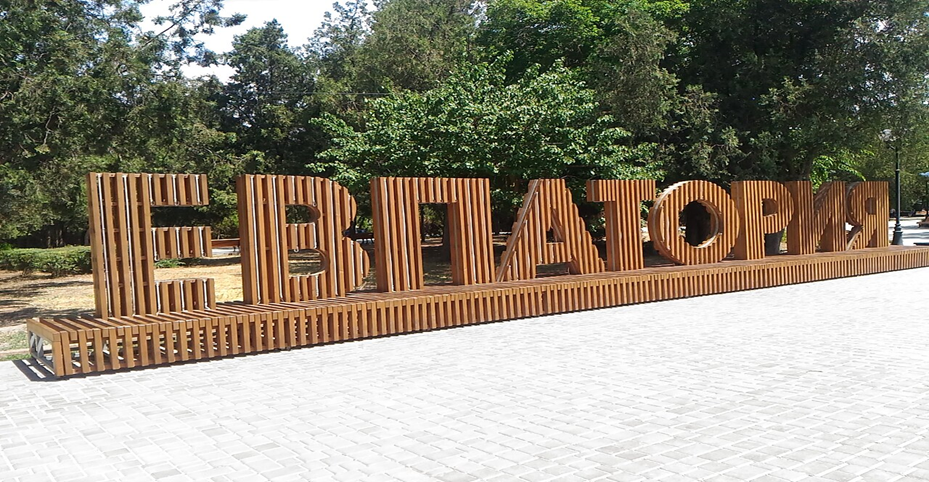